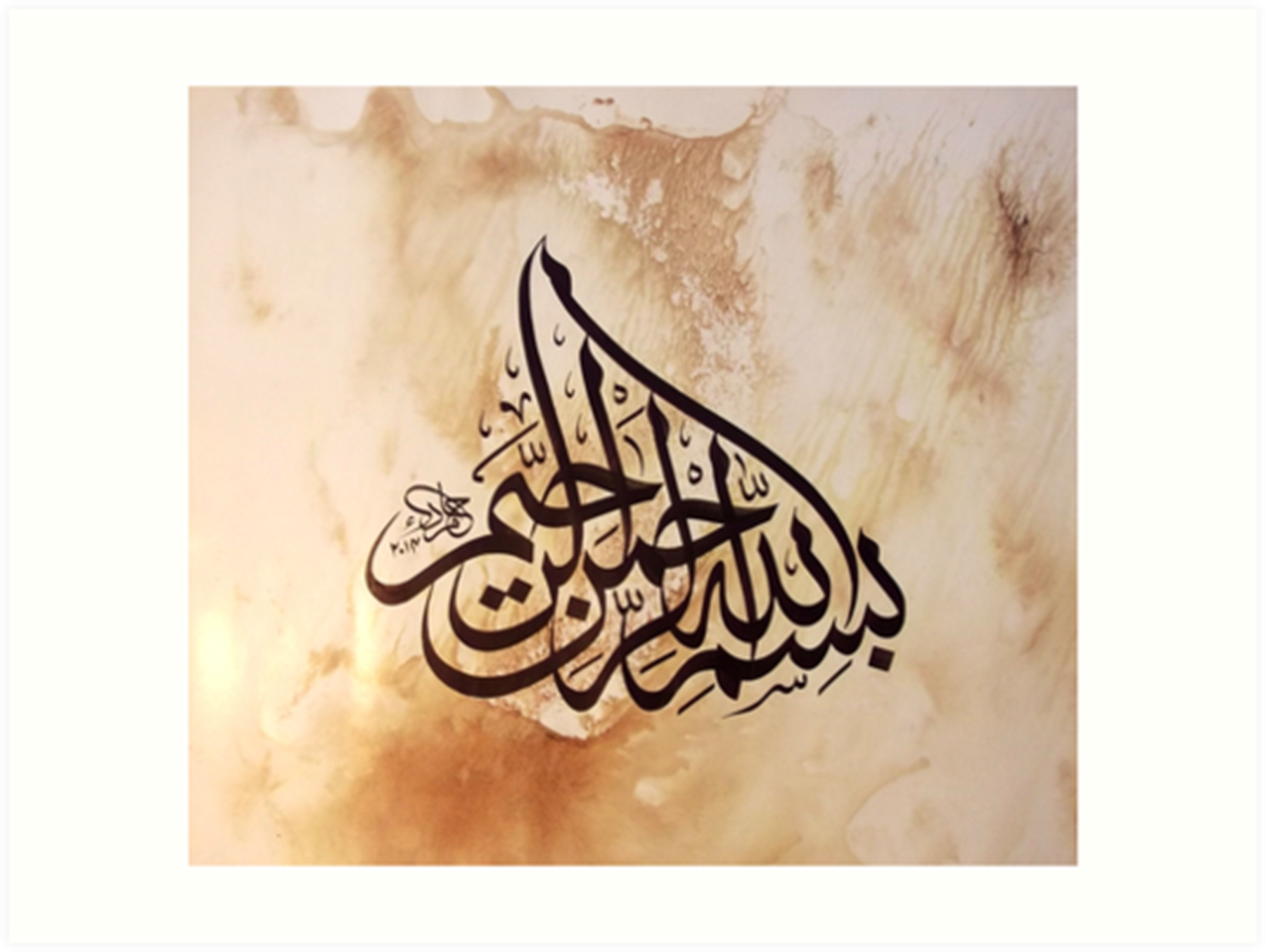 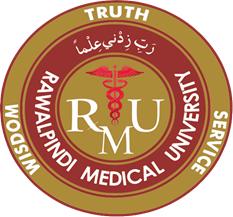 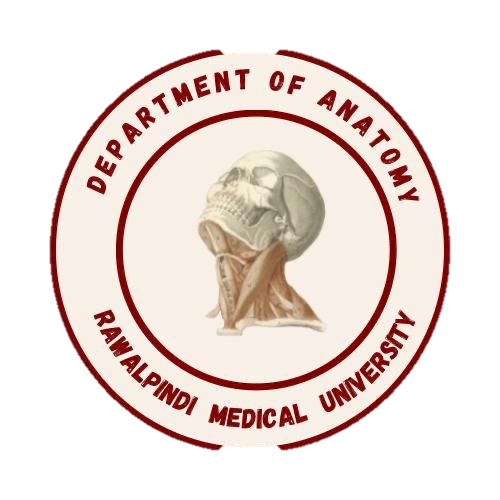 Renal Module2nd Year MBBS (LGIS)Acid Base Imbalance I
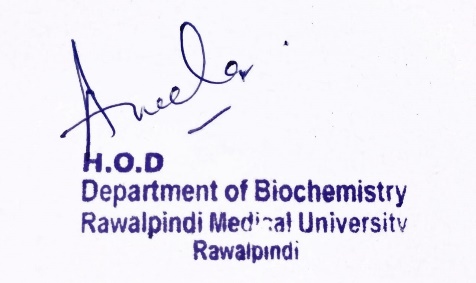 Presenter: Dr. Aneela Jamil					Date: 27-01-25
(Assistant Professor)
Motto, Vision, Dream
To impart evidence based research oriented medical education

To provide best possible patient care

To inculcate the values of mutual respect and ethical practice of medicine
3
Professor Umar Model of Integrated Lecture
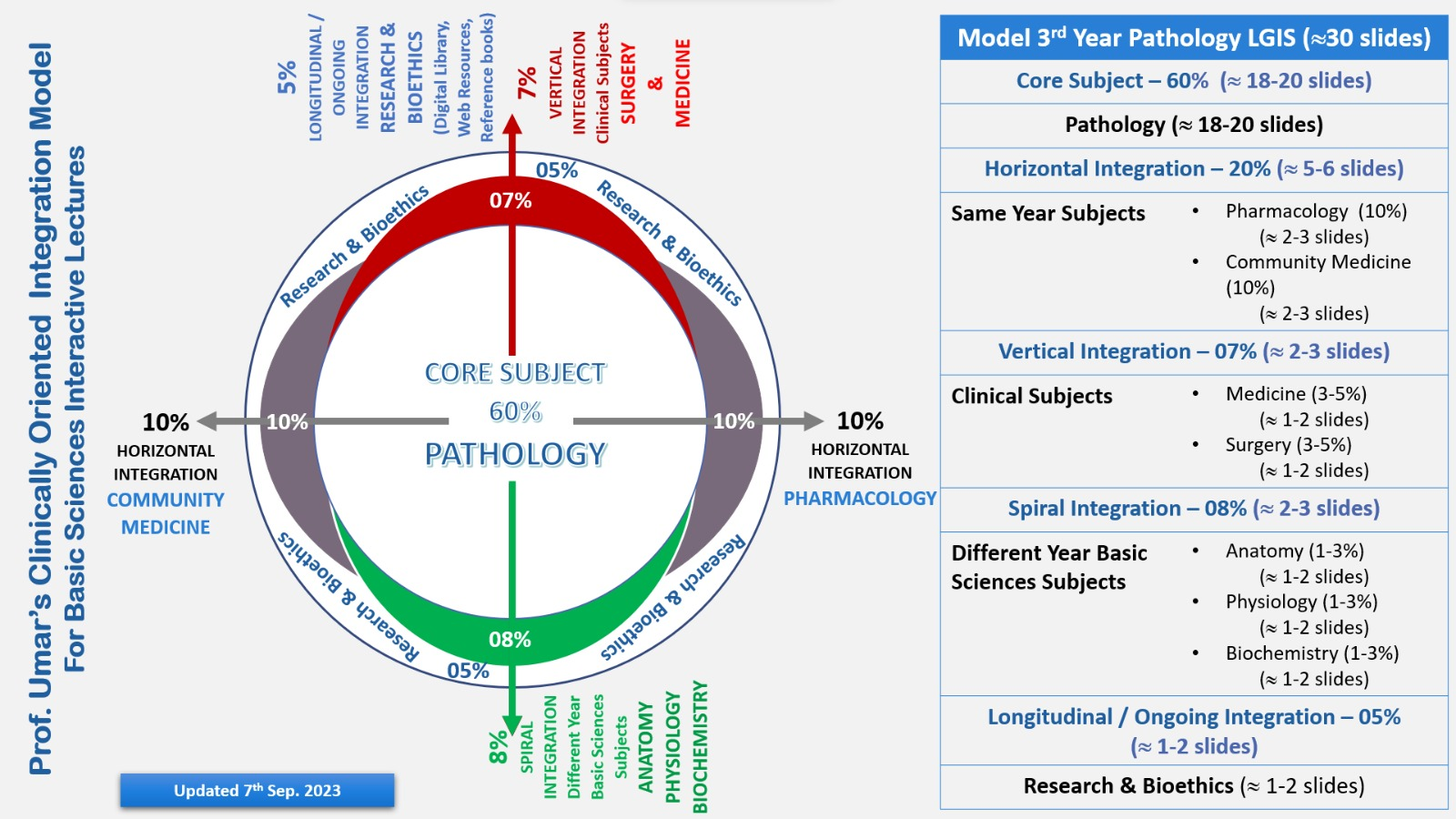 4
Learning Objectives

At the end of this lecture students should be able to 
Explain the causes and compensation of Metabolic acidosis and alkalosis 
Understand the Anion gap
5
Core Knowledge
6
Core Knowledge
Disorders of Acid Base Balance
ACIDOSIS: “pH of blood is LESS than 7.35”
	
ALKALOSIS: “pH of blood is MORE than 7.45”
7
pH?
<7.35
>7.45
Acidosis
Alkalosis
Metabolic
Respiratory
Metabolic
Respiratory
Core Knowledge
8
Core Knowledge
Acid base disturbances produced by the change in arterial pCO2 are called Respiratory disturbances

Acid base disturbances produced by the change in HCO3 conc. are called Metabolic disturbances
9
Core Knowledge
Metabolic acidosis
Metabolic alkalosis
Respiratory acidosis
Respiratory alkalosis
10
Core Knowledge
Uncompensated
 Partially compensated
 Fully compensated
11
Core Knowledge
Metabolic Acidosis
“Accumulation of non-volatile acids within the body”
Primary bicarbonate deficit
Low pH (< 7.35)
Decrease ratio of HCO3: H2CO3
12
Core Knowledge
Causes
Lactic Acidosis
Diabetic ketoacidosis 
Uremic acidosis 
Diarrhea 
Intake of substances producing acids
Adrenal insufficiency
13
Core Knowledge
Respiratory compensation
Hyperventilation (Kussmaul respiration) 
pCO2 falls
Renal compensation
Increased excretion of acid 
Conservation of bicarbonate 
Ammonia excretion
14
Core Knowledge
Metabolic Alkalosis
“A condition primarily associated with increase in the plasma bicarbonate concentration”
Primary alkali excess
Increase plasma pH (> 7.45)
Increase ratio of HCO3: H2CO3
15
Core Knowledge
Causes
Vomiting
Diuretics
Excessive intake of alkali 
Hyperaldosteronism
16
Core Knowledge
Respiratory compensation
Hypoventilation 
pCO2 increases 

Renal compensation
Conservation of hydrogen ions 
Loss of bicarbonate
17
Core Knowledge
Serum Anion Gap (AG)
Unmeasured anions constitute the Anion gap
Normal anion gap = 12 + 4 mEq/L
[Na+ + K+] - [Cl-+HCO3-] = 0
But:
	=[142 + 4] - [105 + 25]
	=146 – 130 = 16 mEq/L
18
Core Knowledge
mostly only sodium is taken as major cation:
	=[142] - [105 + 25]
	=142 – 130 = 12 mEq/
19
Core Knowledge
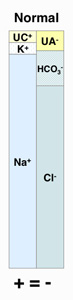 20
Core Knowledge
Significance of anion gap:
 Helps to find cause of metabolic acidosis

If chloride ion is increased hyperchloremic metabolic acidosis with normal anion gap

If unmeasured anion is increased  normochloremic metabolic acidosis with high anion gap
21
Horizontal Integration
Anatomical & Physiological Aspects
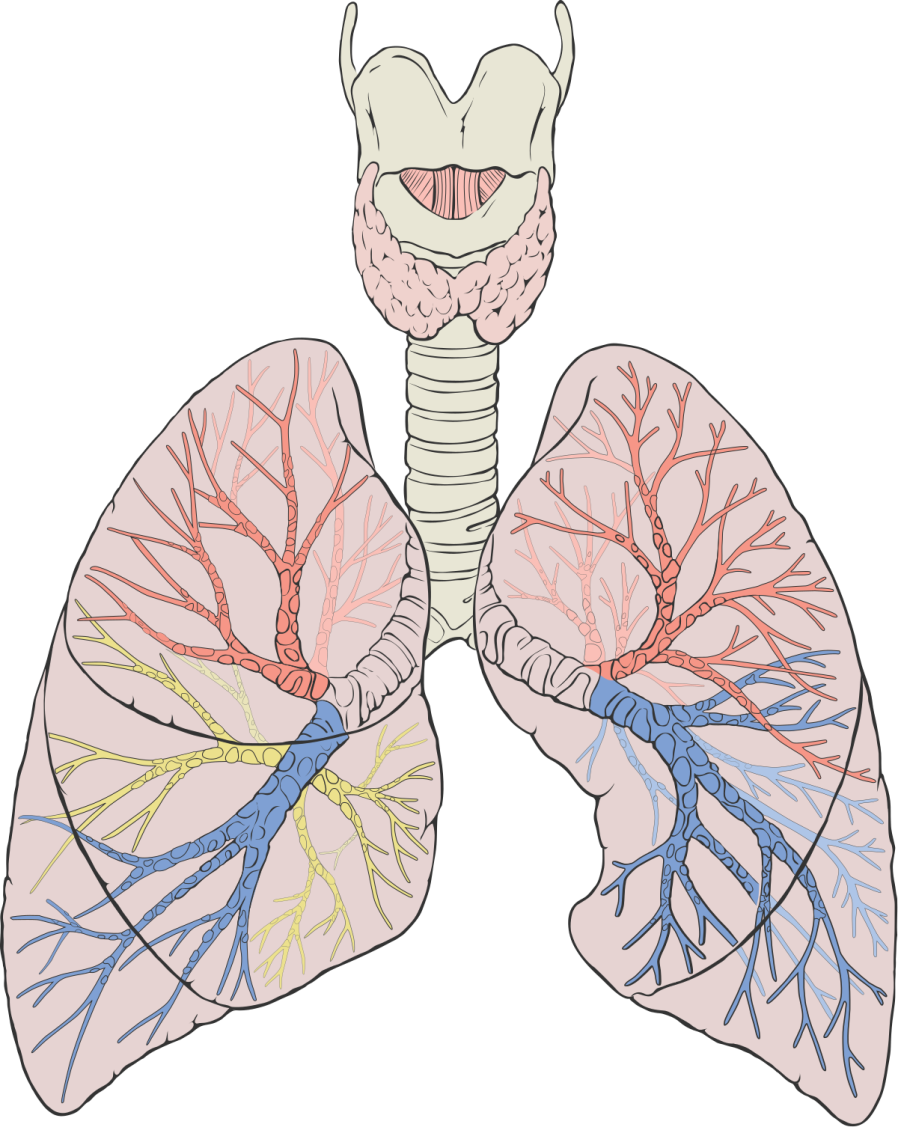 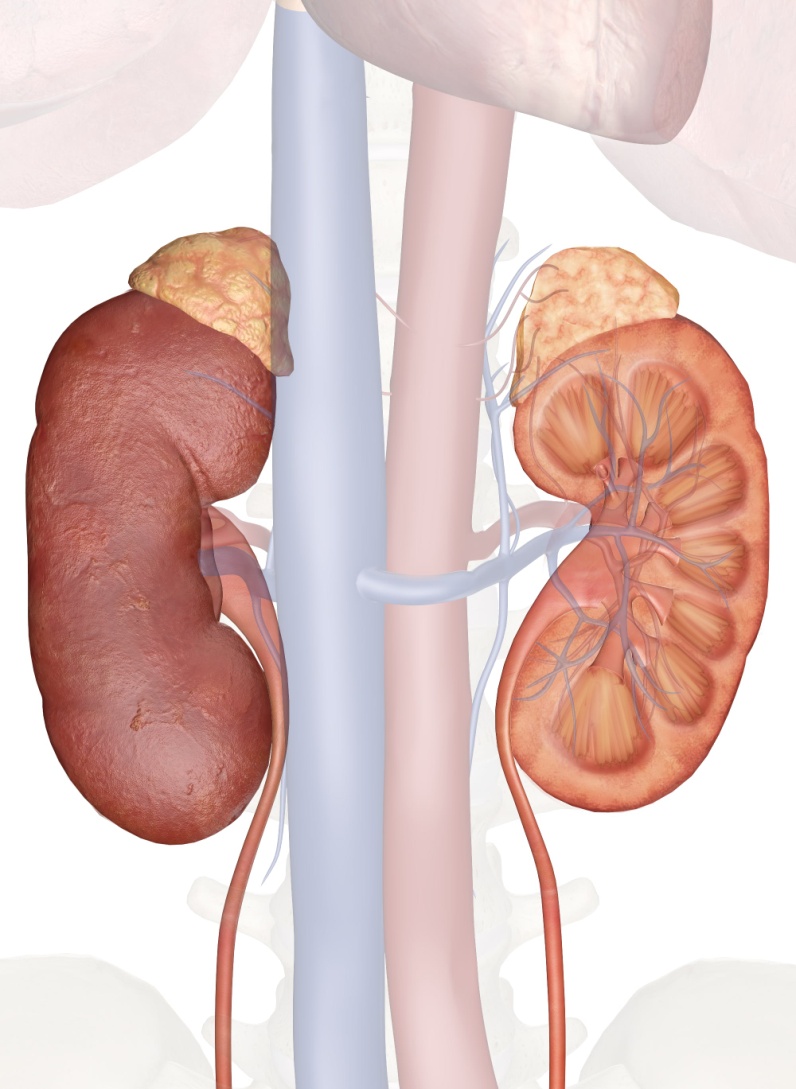 22
Horizontal Integration
Physiological aspects of Lungs & Kidneys
Regulation of acid-base equilibrium
Control of partial pressure of carbon dioxide and bicarbonate concentration
Control of blood pressure and fluid homeostasis
23
Vertical Integration
24
Vertical Integration
25
Spiral Integration
Family Medicine
Family Medicine plays important role in following manner:
Early Diagnosis
Education
Dietary Guidance
Monitoring
Refer to Specialists
26
Spiral Integration
Artificial Intelligence
Artificial Intelligence plays role in following aspects:
Utilizes extensive data from patient thereby enhancing prevention, diagnosis & treatment based on individual genetic profile
27
Spiral Integration
Suggested Research Article
Introduction
Metabolic acidosis is fairly common in patients with chronic kidney disease (CKD). The prevalence of metabolic acidosis increases with worsening kidney function and is observed in ∼40% of those with stage 4 CKD. For the past 2 decades, clinical practice guidelines have suggested treatment of metabolic acidosis to counterbalance adverse effects of metabolic acidosis on bone and muscle. Studies in animal models of CKD also demonstrated that metabolic acidosis causes kidney fibrosis. During the past decade, results from observational studies identified associations between metabolic acidosis and adverse kidney outcomes, and results from interventional studies support the hypothesis that treating metabolic acidosis with sodium bicarbonate preserves kidney function.
Link: https://www.sciencedirect.com/science/article/pii/S2590059521000194

Journal Name : Kidney Medicine 
 
Title: Metabolic Acidosis in CKD: A Review of Recent Finding


Author Name: Michal L. Melamed
28
Spiral Integration
Bioethics
Appropriate information
Explain to patient or his family the genetic aspects of the condition 
Counselling
29
How To Access Digital Library
Steps to Access HEC Digital Library
Go to the website of HEC National Digital Library
On Home Page, click on the INSTITUTES
A page will appear showing the universities from Public and Private Sector and other Institutes which have access to HEC National Digital Library HNDL
Select your desired Institute
A page will appear showing the resources of the institution
Journals and Researches will appear
You can find a Journal by clicking on JOURNALS AND DATABASE and enter a keyword to search for your desired journal
30
Learning Resources
Textbook of Biochemistry, Mushtaq
Google scholar
Google images
31
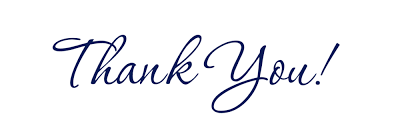 32